From Indoctrinated to Converted
Have you been converted?
Luke 8:4-8
4 And when a great crowd was gathering and people from town after town came to him, he said in a parable, 5 “A sower went out to sow his seed. And as he sowed, some fell along the path and was trampled underfoot, and the birds of the air devoured it.
Luke 8:4–8
ESV
6 And some fell on the rock, and as it grew up, it withered away, because it had no moisture. 7 And some fell among thorns, and the thorns grew up with it and choked it.
Luke 8:4–8
ESV
8 And some fell into good soil and grew and yielded a hundredfold.” As he said these things, he called out, “He who has ears to hear, let him hear.”
Luke 8:4–8
ESV
Indoctrination vs. Conversion
6 Train up a child in the way he should go; 
even when he is old he will not depart from it.
Proverbs 22:6
ESV
Total Conversion
1. Head Conversion
11 Now the parable is this: The seed is the word of God.
Luke 8:11
ESV
13 And we also thank God constantly for this, that when you received the word of God, which you heard from us, you accepted it not as the word of men but as what it really is, the word of God, which is at work in you believers.
1 Thessalonians 2:13
ESV
2. Heart Conversion
12 The ones along the path are those who have heard; then the devil comes and takes away the word from their hearts, so that they may not believe and be saved.
Luke 8:12
ESV
26 And I will give you a new heart, and a new spirit I will put within you. And I will remove the heart of stone from your flesh and give you a heart of flesh.
Ezekiel 36:26
ESV
3. Calendar/ Clock Conversion
13 And the ones on the rock are those who, when they hear the word, receive it with joy. But these have no root; they believe for a while, and in time of testing fall away.
Luke 8:13
ESV
4 One thing have I asked of the Lord, 
that will I seek after: 
that I may dwell in the house of the Lord 
all the days of my life, 
to gaze upon the beauty of the Lord 
and to inquire in his temple.
Psalm 27:4
ESV
4. Cash Conversion
14 And as for what fell among the thorns, they are those who hear, but as they go on their way they are choked by the cares and riches and pleasures of life, and their fruit does not mature.
Luke 8:14
ESV
21 For where your treasure is, there your heart will be also.
Matthew 6:21
ESV
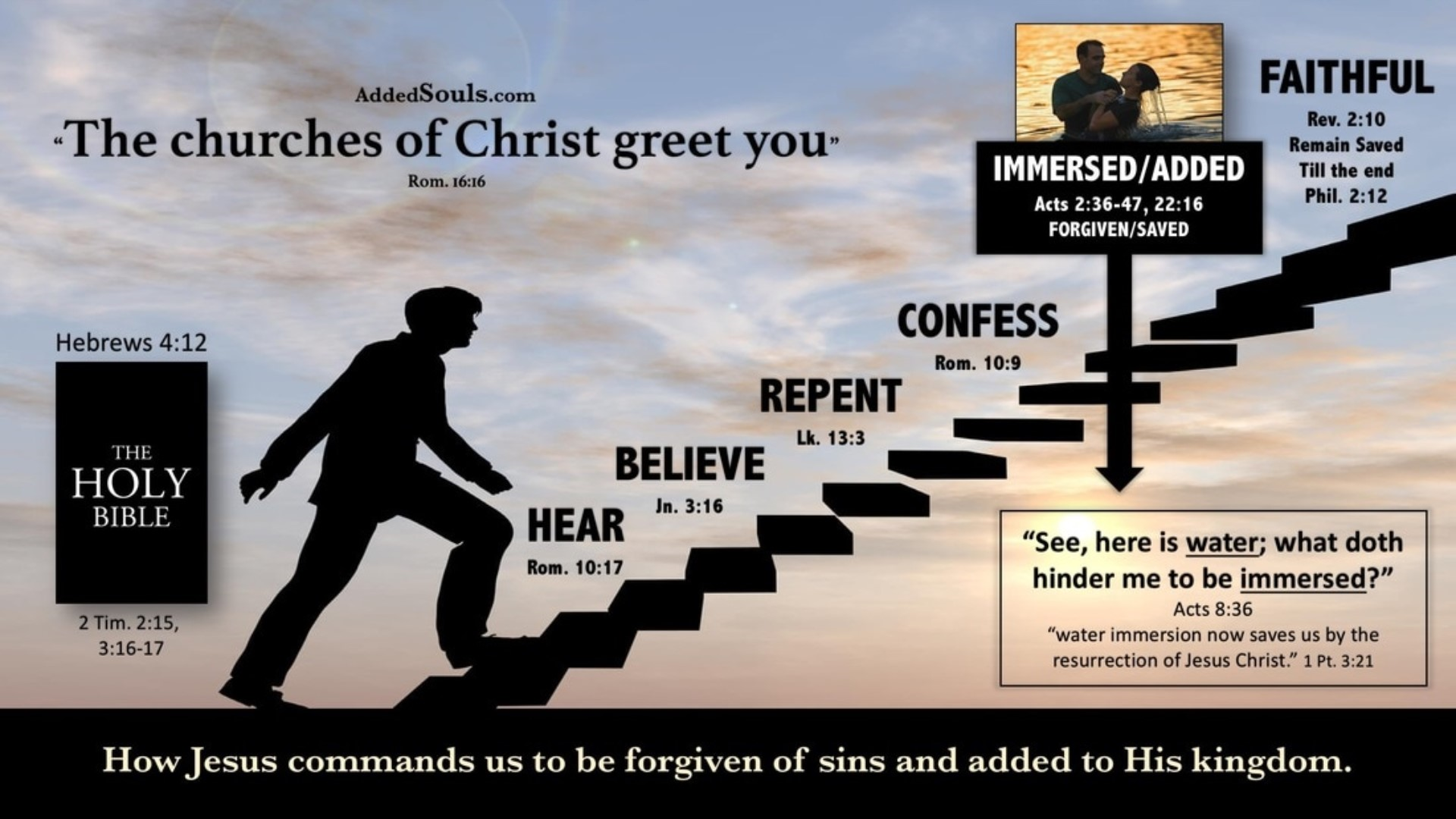